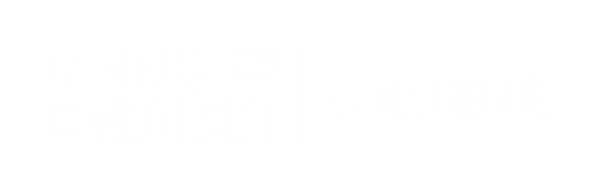 Découvrir les archives de la recherche en sciences sociales à l’Humathèque Condorcet
Humathèque Condorcet
Service des Archives
Service formations des usagers

Automne 2022
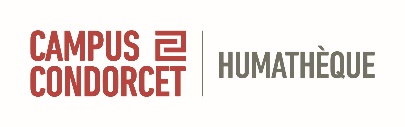 Sommaire
Introduction générale sur les archives
  Présentation des différents supports
Les archives de l’Enseignement supérieur et de la recherche
Les archives de la recherche en sciences sociales à l’Humathèque
La consultation d’archives et les règles de communication
6)    Le service des archives à l’Humathèque
2
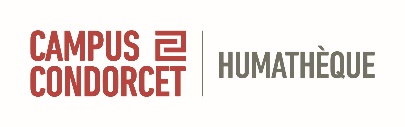 Quelles sont vos expériences avec les archives ?
3
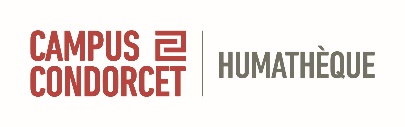 1. Introduction générale sur les archives
Définitions des archives dans le Code du Patrimoine (art. L. 211-1 à L. 211-4) :
Les archives sont l'ensemble des documents, y compris les données, quels que soient leur date, leur lieu de conservation, leur forme et leur support, produits ou reçus par toute personne physique ou morale et par tout service ou organisme public ou privé dans l'exercice de leur activité. (L. 211-1)

L’intérêt public des archives :
La gestion, le bon fonctionnement des services
La justification des droits
La recherche historique
4
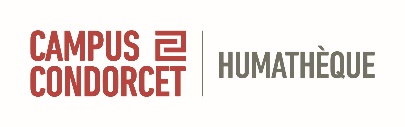 1. Introduction générale sur les archives
Définition des archives publiques : documents procédant des activités de l’Etat, des collectivités territoriales, des établissements et entreprises publiques, ainsi que de tout personne ou organisme chargé d’une mission de service public.
5
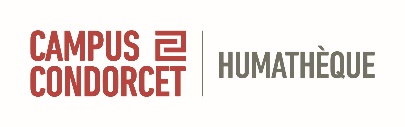 2. Présentation des différents supports
Le papier : support le plus connu et le plus fréquent dans les archives historiques (textes imprimés, notes manuscrites, dessins, cartes…).
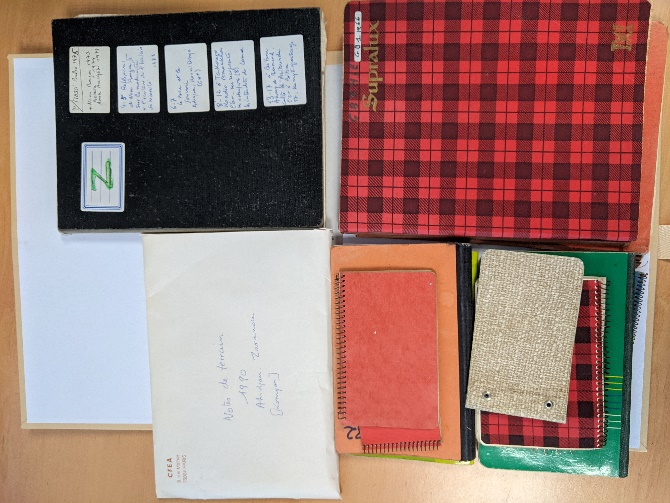 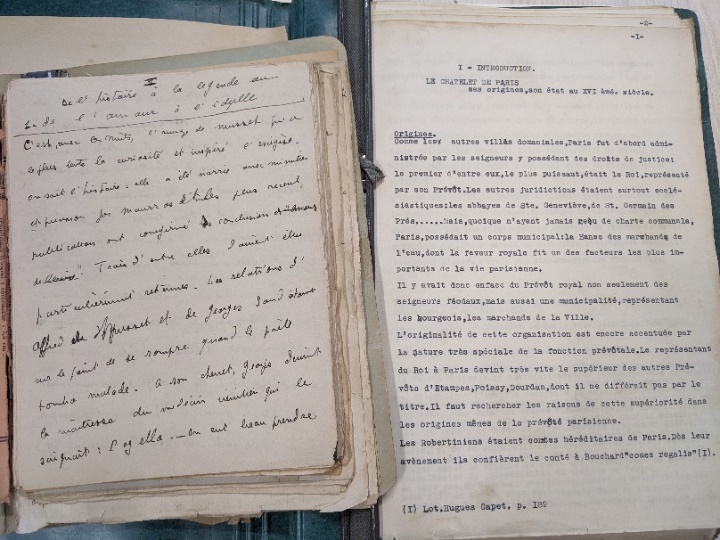 6
[Speaker Notes: Illustration de gauche : fonds Philippe Ariès (manuscrit d’un mémoire, exemplaire dactylographié d’un article)
Illustration de droite : fonds Claude-Hélène Perrot (carnets de note de terrain)]
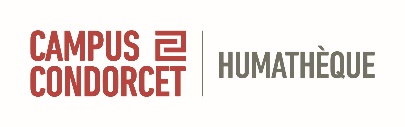 2. Présentation des différents supports
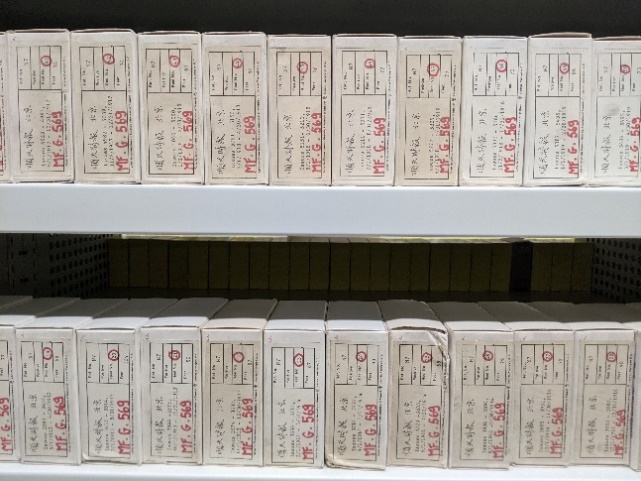 Photographies : négatifs, tirages positifs, diapositives, plaques de verre.

Documents audiovisuels et sonores : cassettes, bandes magnétiques. 

Documents numériques : documents bureautiques (word, PDF…), images, logiciels métiers, bases de données.
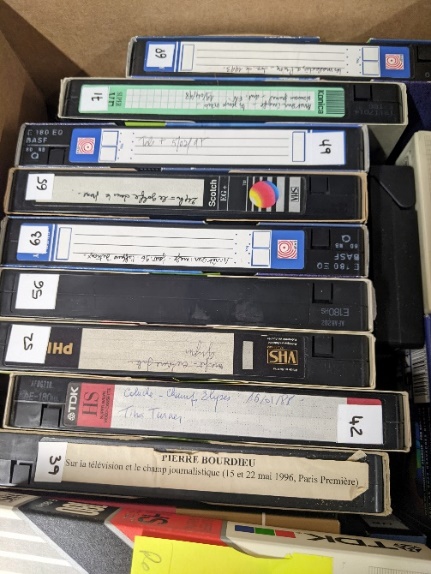 7
[Speaker Notes: Illustrations : reproductions de textes sur microfilms (Maison de l’Asie), cassettes VHS (Centre de sociologie européenne)]
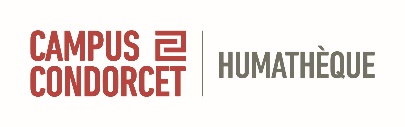 Qu’est-ce que « archives de la recherche » désigne d’après vous ?
8
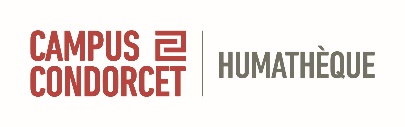 3. Les archives de l'Enseignement supérieur et de la recherche : une notion en expansion
Des sources de l’histoire des sciences aux archives de la recherche
les archives de tutelle des établissements de recherche et d’enseignement scientifiques, 
les archives propres de ces mêmes établissements, dont les archives des laboratoires et des unités de recherche ne constituent qu’une partie, 
les archives d’associations et sociétés en lien avec le monde académique,
et les archives produites par les chercheurs. 

Des archives pour la recherche
Corpus d’archives constitués par des universitaires (documentation historique collectée dans le cadre de recherches)

Des données de la recherche
Données produites dans le cadre de la recherche universitaire : formulaires d’enquêtes, bases de données, numérisation et transcription de corpus de textes.
9
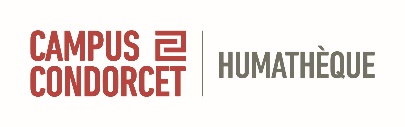 3. Les archives de l'Enseignement supérieur et de la recherche : une notion en expansion
Où consulter les archives de l’ESR ?

- Les Archives nationales

- Les Archives départementales

- Les bibliothèques patrimoniales (BnF)

- Les services d’archives et bibliothèques de recherche d’universités et grands établissements (ex : Collège de France)

- IMEC (Institut Mémoires de l’édition contemporaine)
10
4. Les archives de la recherche en sciences sociales à l’Humathèque
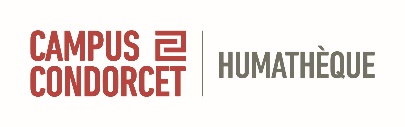 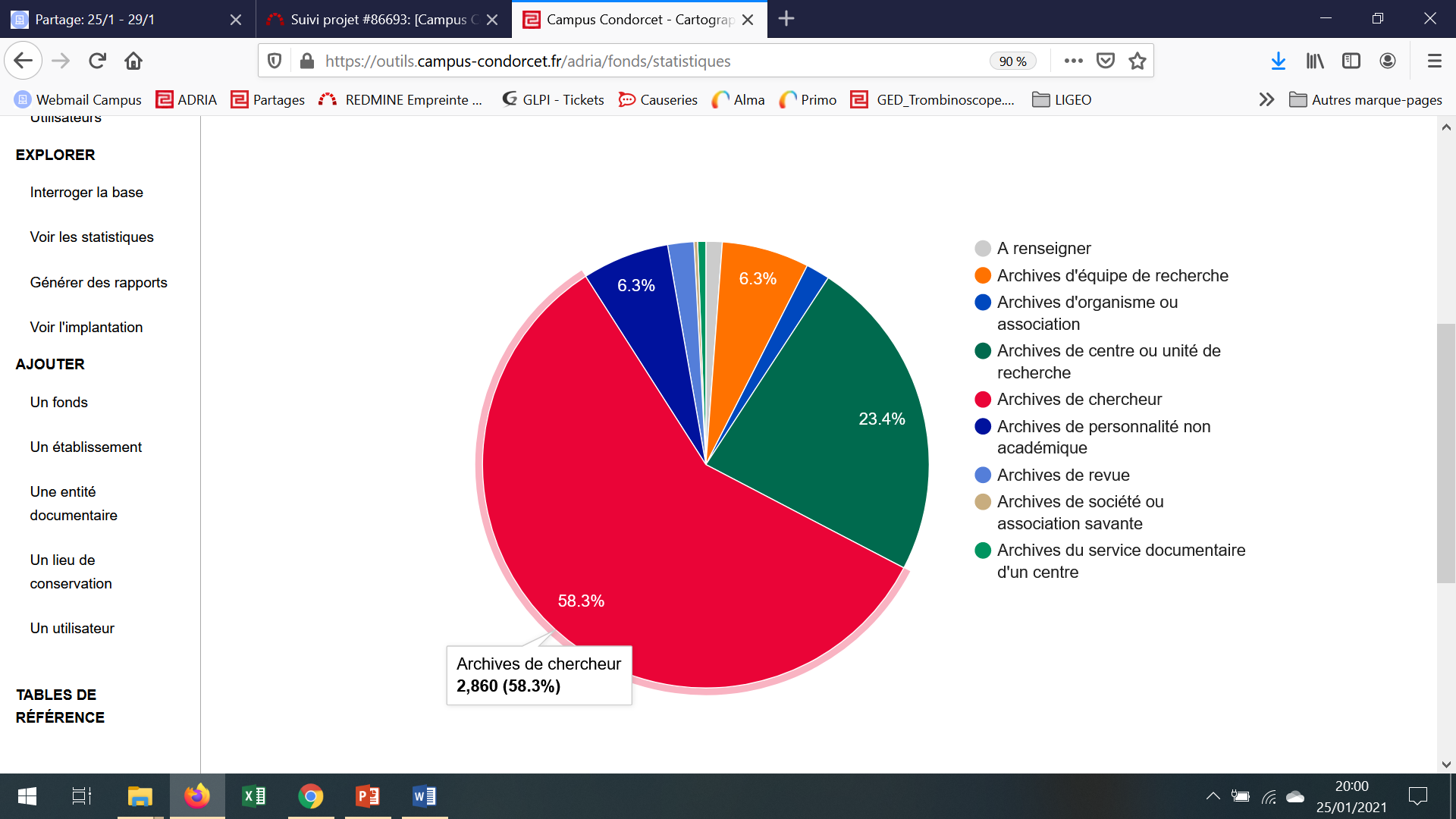 11
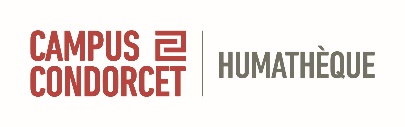 4. Les archives de la recherche en sciences sociales à l’Humathèque
Proviennent des établissements fondateurs du Campus Condorcet.

- Archives produites par les unités de recherche : administration et vie du laboratoire, animation de la recherche (colloques), archives issues d’enquêtes collectives

- Fonds et ensembles documentaires de chercheurs (collectés souvent avec leur bibliothèque) : documentation, notes de travail, correspondance, préparation de cours, brouillons d’articles,…

- Artefacts de recherche sous la forme de fonds d’archives collectés (IHTP, CHS), d’artefacts de fouilles archéologiques, de relevés, etc.
12
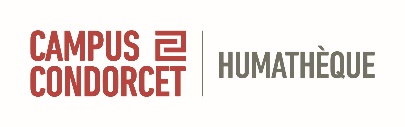 5. La communication des archives
Code du Patrimoine (art. L. 213-1 à L. 213-8)

Règle générale : Les archives publiques sont communicables de plein droit, sans délai, sauf dans certains cas particuliers

Principaux cas particuliers (pertinents pour l‘Humathèque) :
Informations personnelles (correspondance privée, formulaires de renseignement, entretiens personnels)
Jugements de valeur (rapports de soutenance de thèse)

Possibilité de dérogation pour les documents non accessibles :
Archives privées : obtenir l’accord du donateur/des ayant-droits
Archives publiques : formulaire motivant sa demande, à remplir, obtenir l’accord du Service Interministériel des Archives de France
13
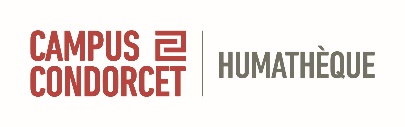 5. La communication des archives
La reproduction et réutilisation des archives :


Règle générale : 
La réutilisation et reproduction des informations publiques est libre et gratuite par défaut, à la seule condition d’en mentionner la source.


Cas particuliers :
-Informations personnelles et archives consultées sur dérogation ne peuvent être reproduites ni diffusées
-Attention aux droits de propriété intellectuelle sur les textes et les œuvres
-Archives privées : demander autorisation (au cas par cas)
14
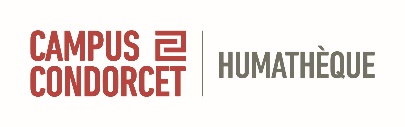 5. La communication des archives
La reproduction et réutilisation des archives :

Règle générale : 
la reproduction d’archives publiques est autorisée pour un usage strictement personnel (documentation de travail)
leur réutilisation dans un cadre scientifique (article de revue, thèse) est autorisée sous réserve d’en citer la source 

Cas particuliers :
Informations personnelles et archives consultées sur dérogation ne peuvent être reproduites ni diffusées
Archives privées : demander autorisation (au cas par cas)
Reproductions pour un usage commercial : demander autorisation
Attention aux droits de propriété intellectuelle sur les textes et les œuvres
15
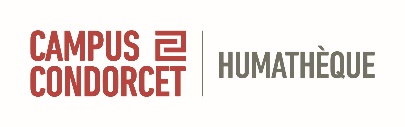 5. La communication des archives
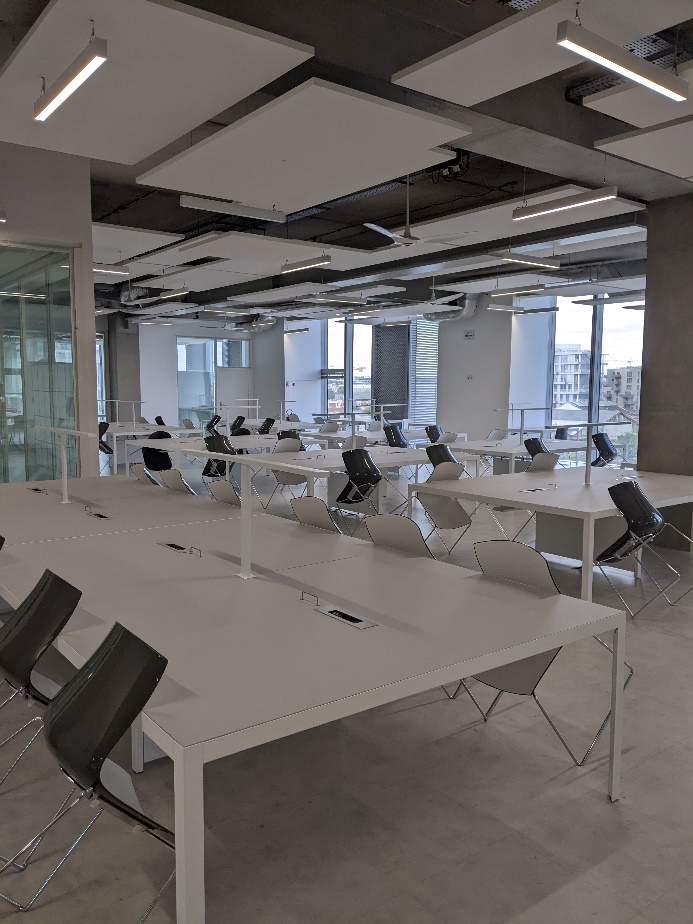 La consultation est ouverte du lundi au vendredi de 10h à 19h

Consultation sur rendez-vous uniquementarchives.humatheque@campus-condorcet.fr 

Inscription avec pièce d’identité

Dépôt des affaires dans les casiers (de sorte à ne garder qu’un PC, téléphone, un crayon de papier et des feuilles volantes)
16
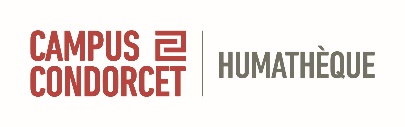 6. Le service des archives de l’Humathèque
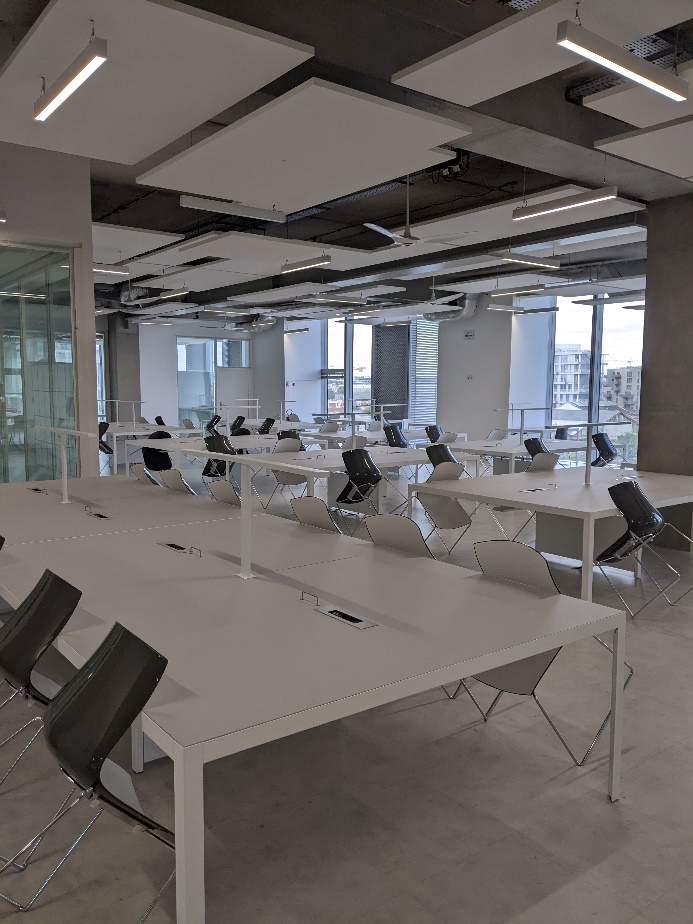 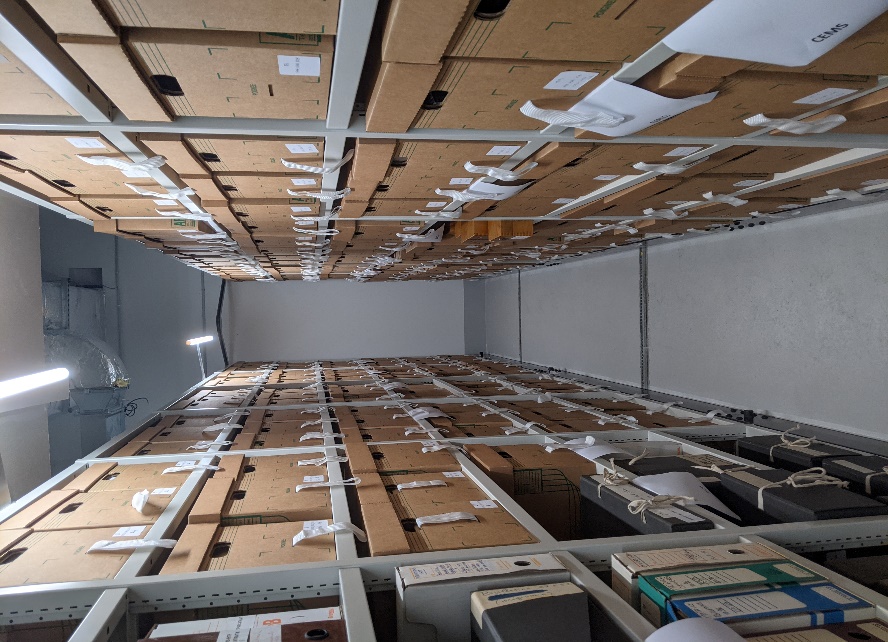 6 agents (5 ½ ETP) dont 4 archivistes de formation et 2 documentalistes.

10 magasins (total de 15 km linéaires = de rayonnages, dont 5 km utilisés) en cours de recolement (cartographie de l’emplacement des documents).

1 logiciel de gestion des archives.
17
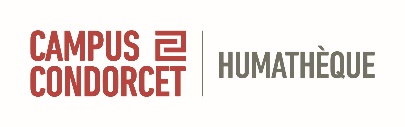 Liens utiles
Portail de l’Humathèque Condorcet : https://www.humatheque-condorcet.fr/

Les fonds d’archives de l’Humathèque : hhttps://www.humatheque-condorcet.fr/fr/collections-et-archives/archives

Portail du Campus Condorcet : https://www.campus-condorcet.fr

Calames : http://www.calames.abes.fr

FranceArchives : https://francearchives.fr
18
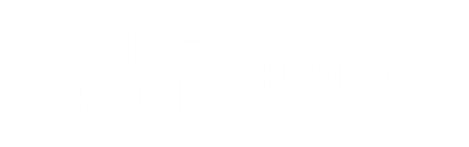 Merci de votre attention !

Ecrivez-nous : 
archives.humatheque@campus-condorcet.fr
formations.humatheque@campus-condorcet.fr